Outlier analysisH215/C216 (WPAC)
H215: FY15 Operational HWRF
C216: FY16 Final (WPAC)
(#Case WP:351)
1
H215/C216, WPAC, 2015-2015
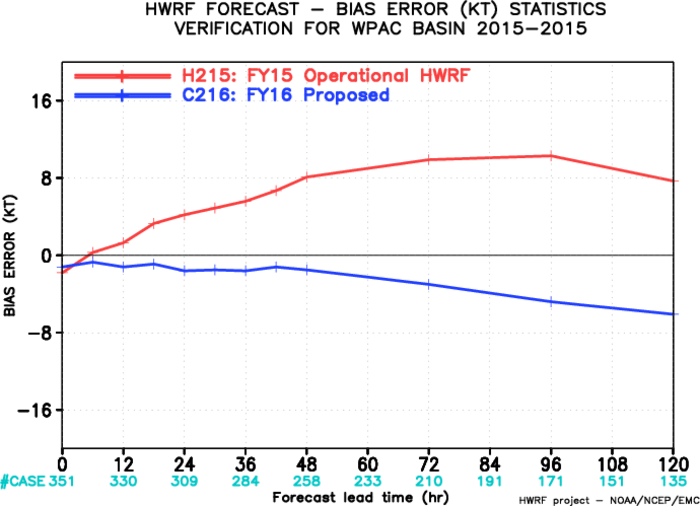 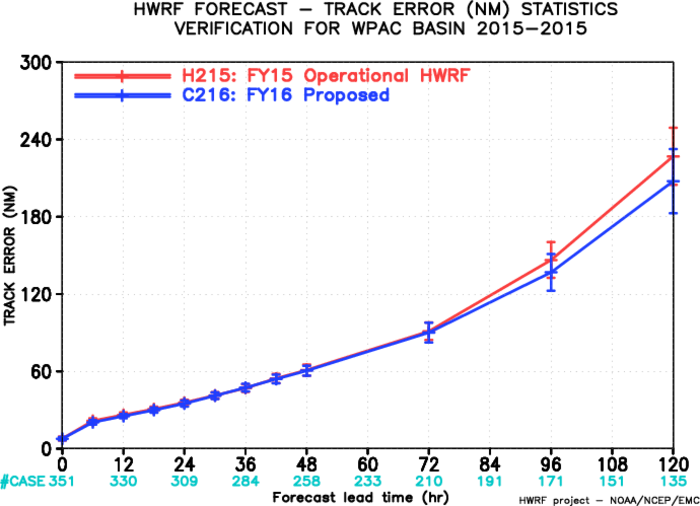 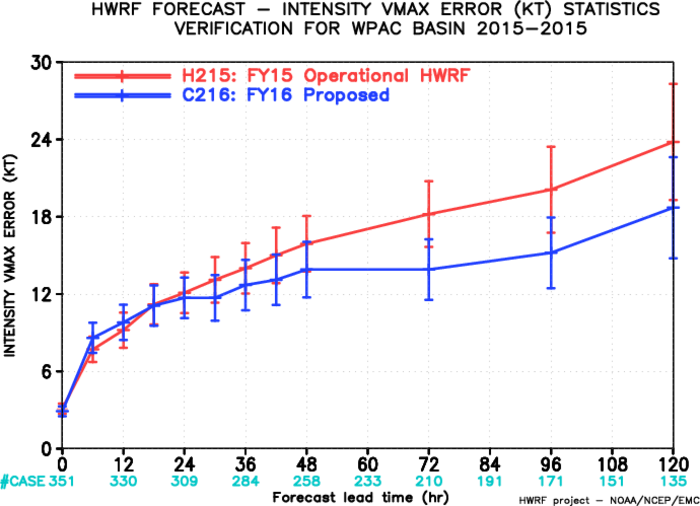 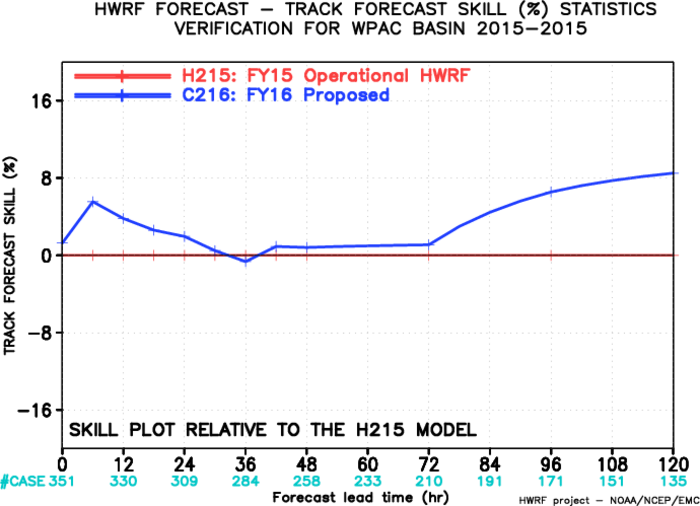 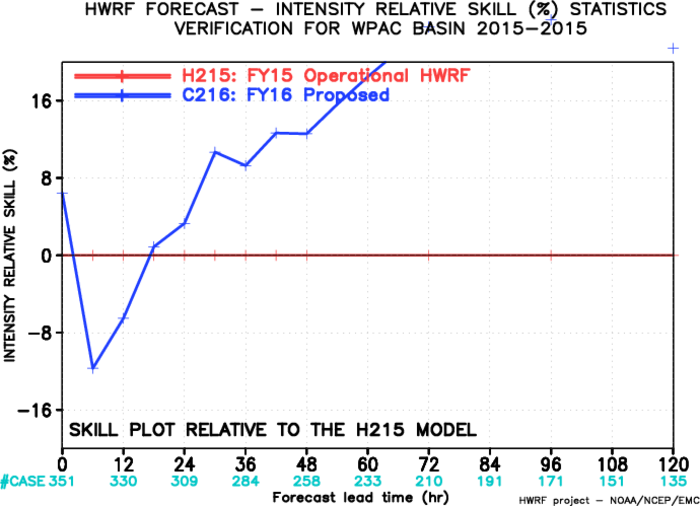 Improvement
2
Imprv/Degrd of C216 over H215
Track
Intensity
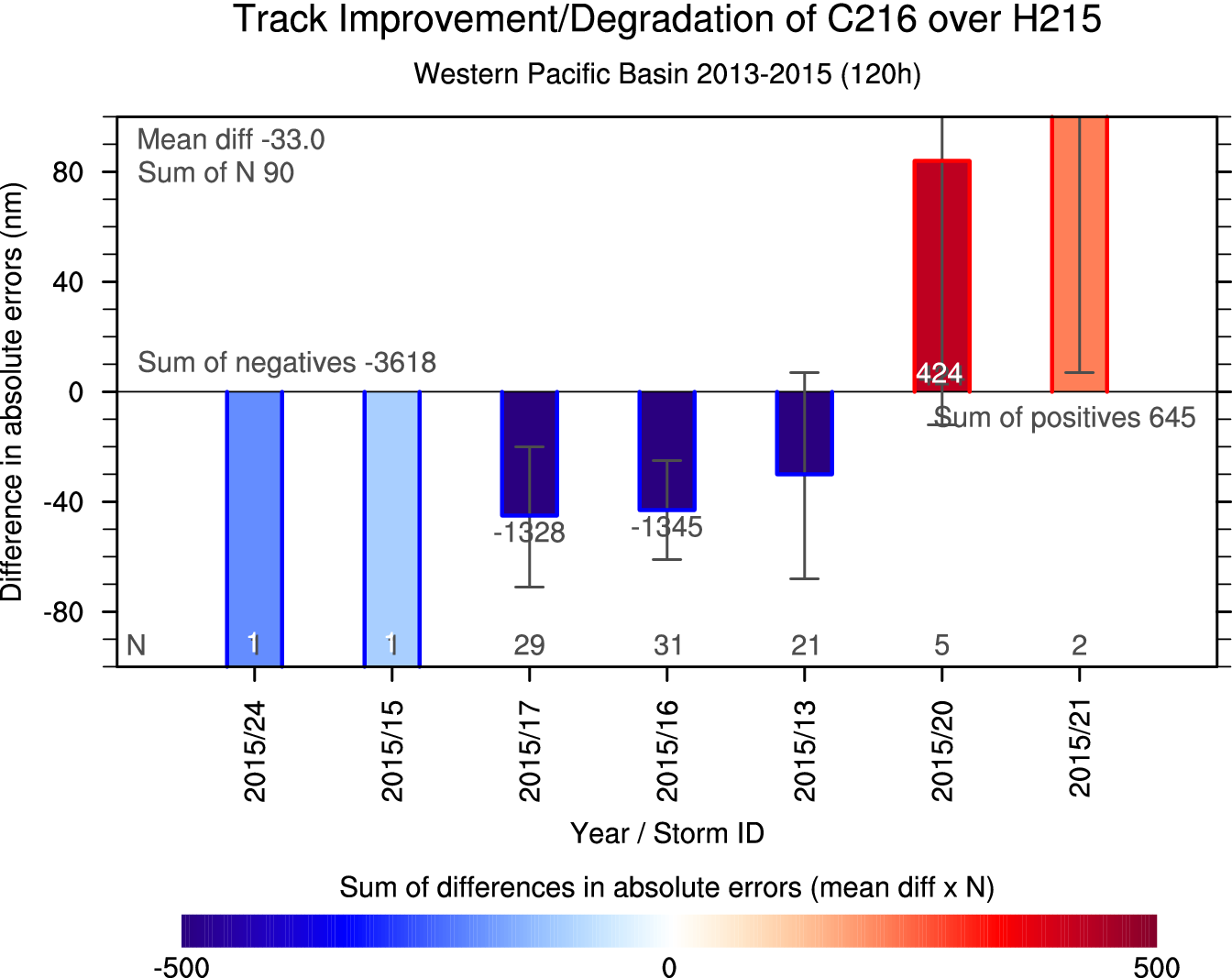 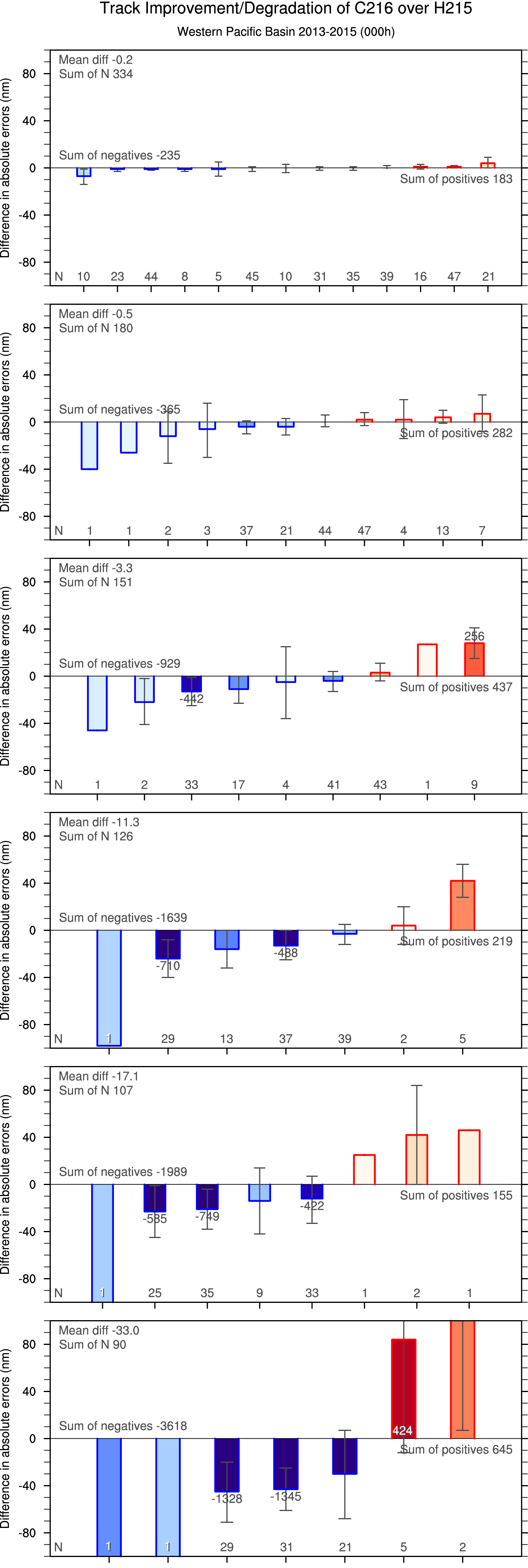 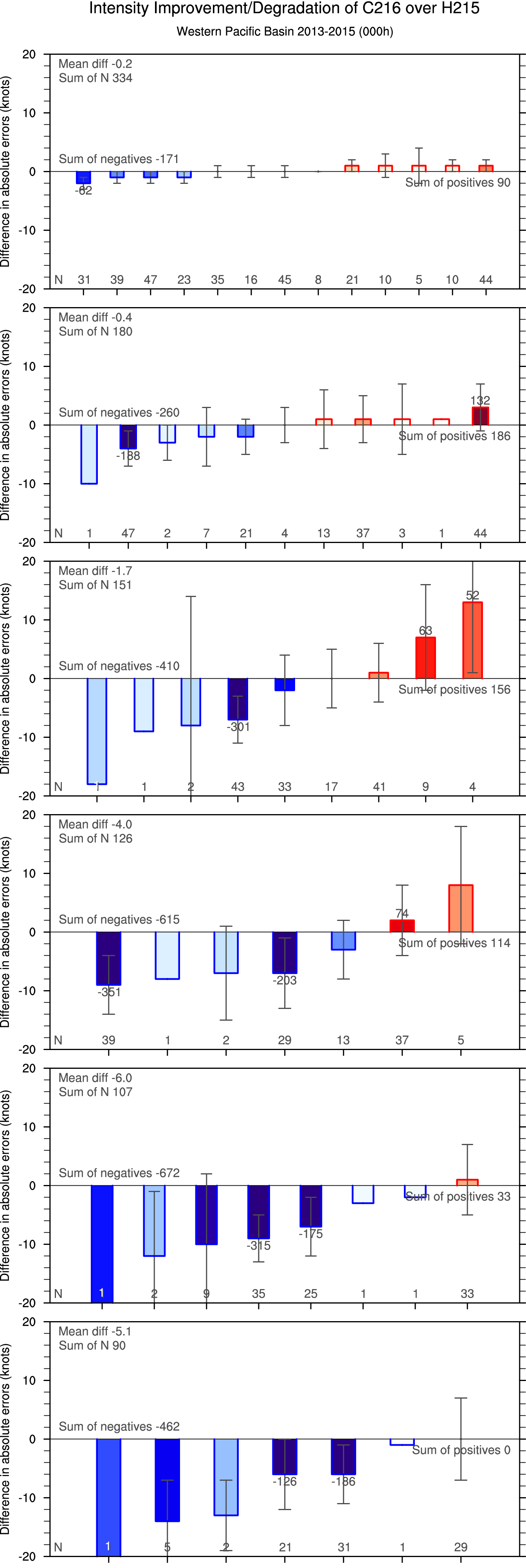 2015/16
24h
24h
2015/17
2015/13
2015/16
48h
48h
2015/22
2015/13
2015/17
2015/16
2015/13
72h
72h
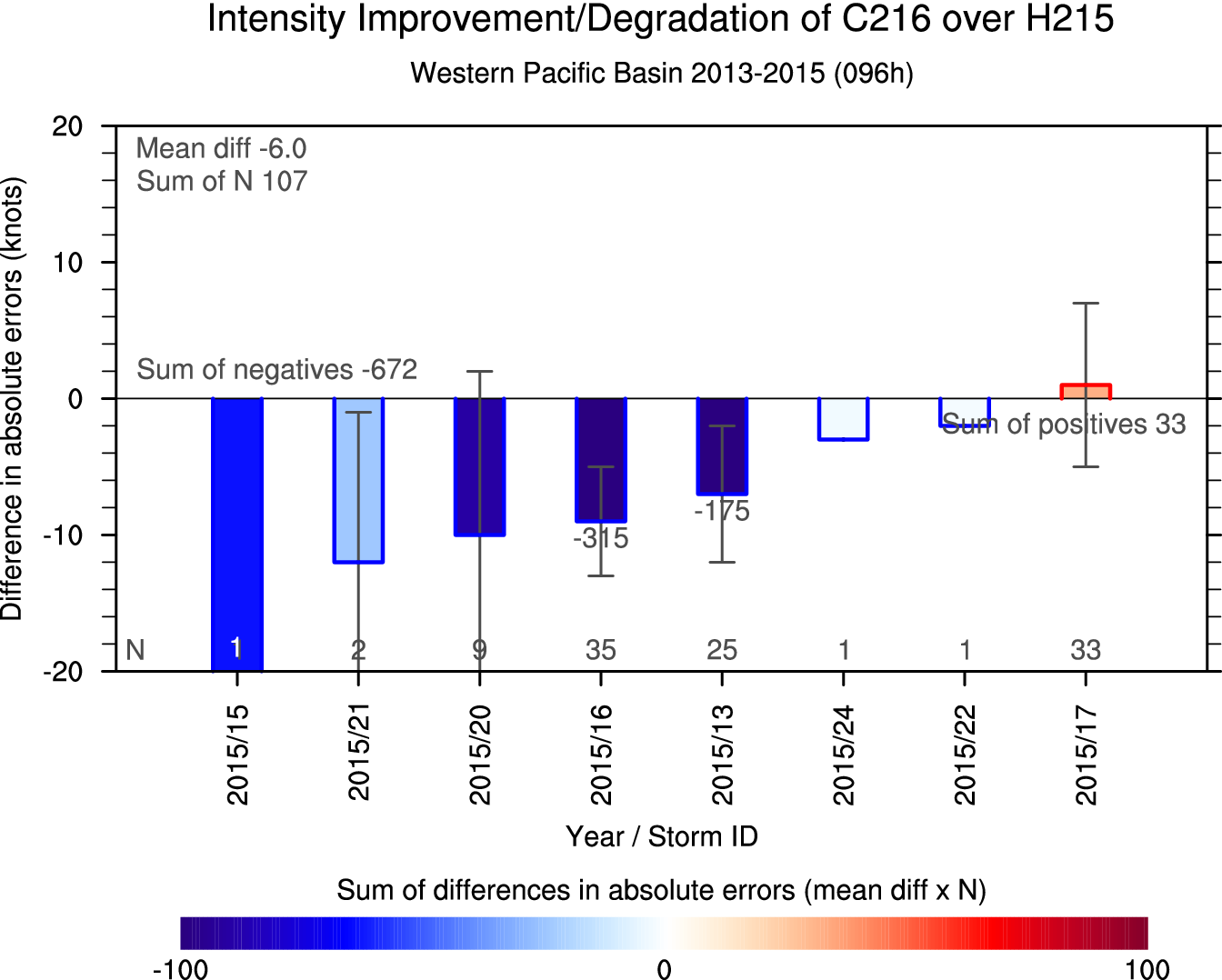 2015/22
2015/13
2015/16
2015/17
2015/16
2015/13
96h
96h
2015/13
2015/16
2015/17
2015/16
2015/13
120h
120h
2015/20
2015/21
3
Case: 2015 13W Soudelor
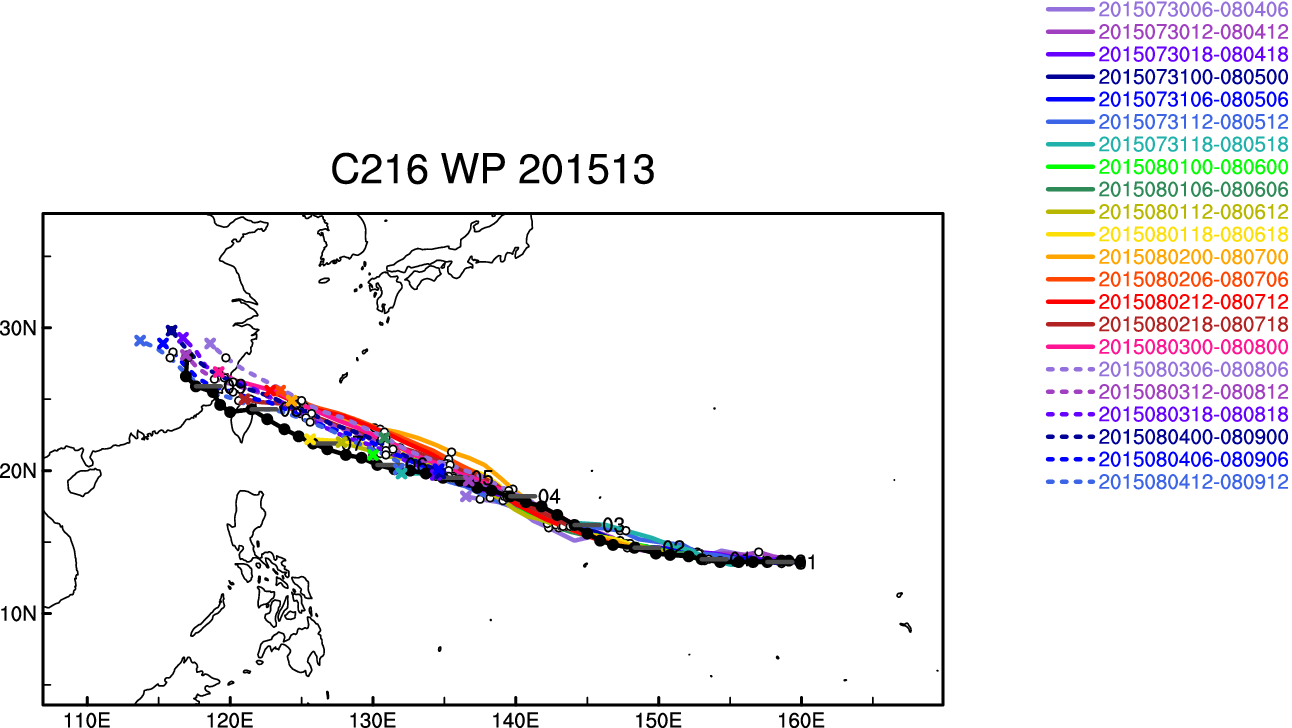 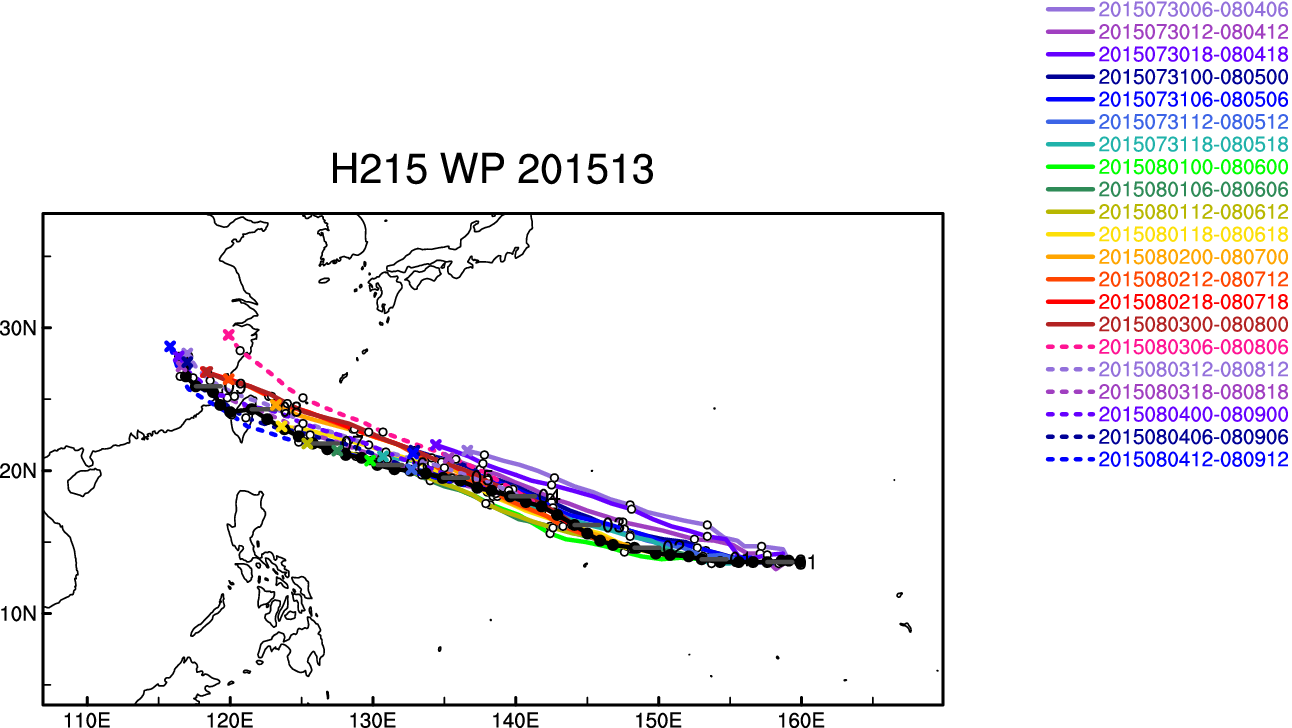 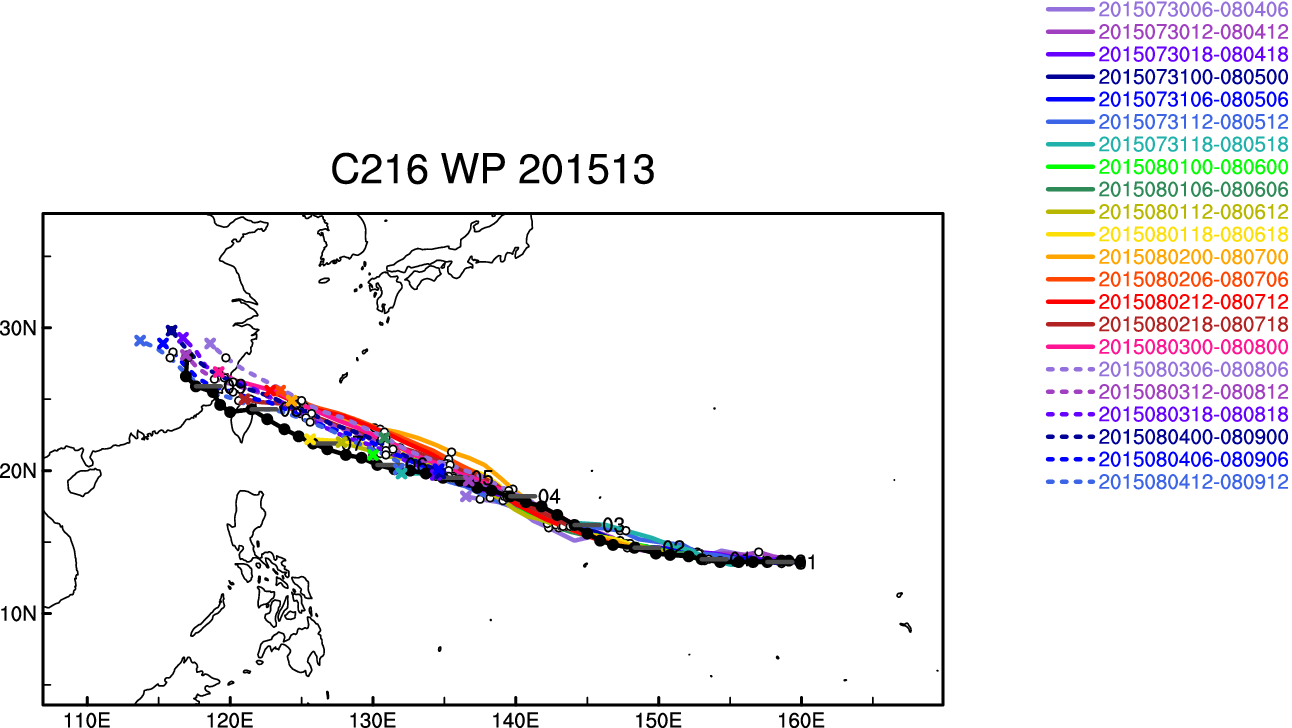 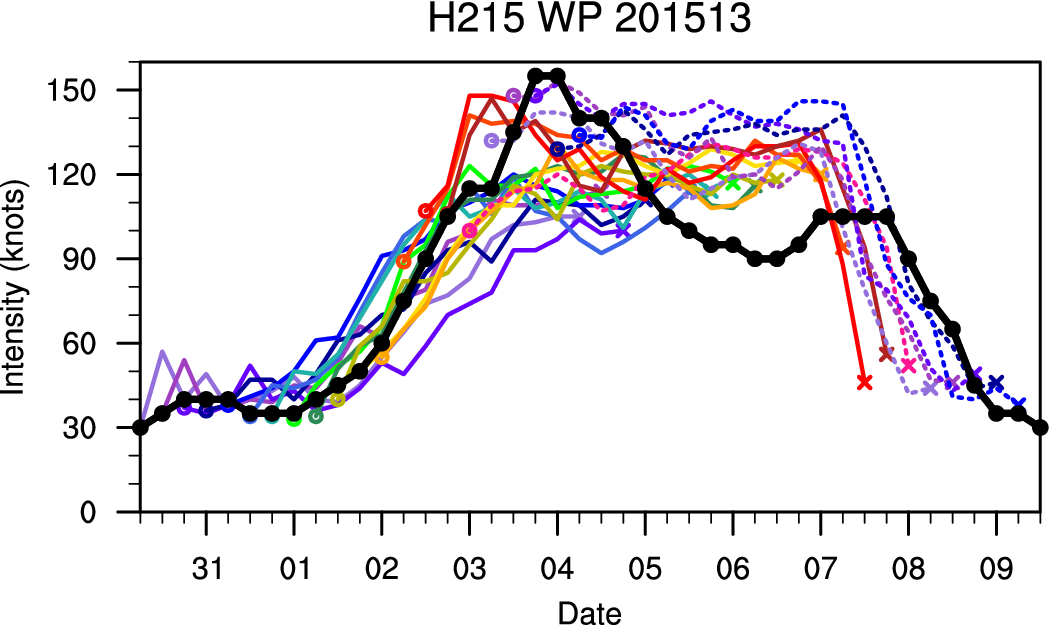 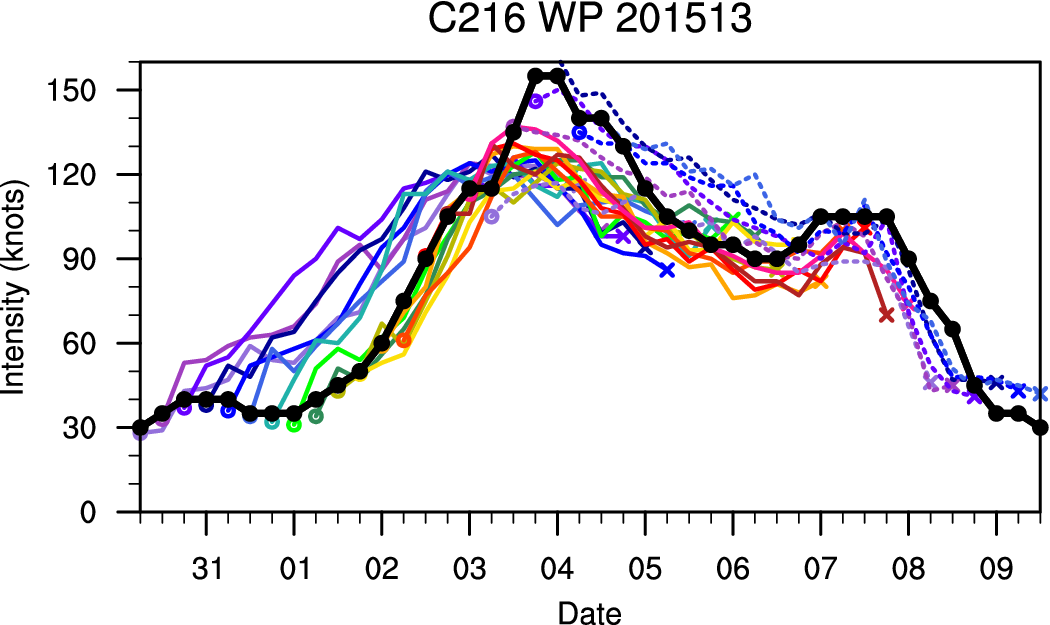 4
Case: 2015 16W Goni
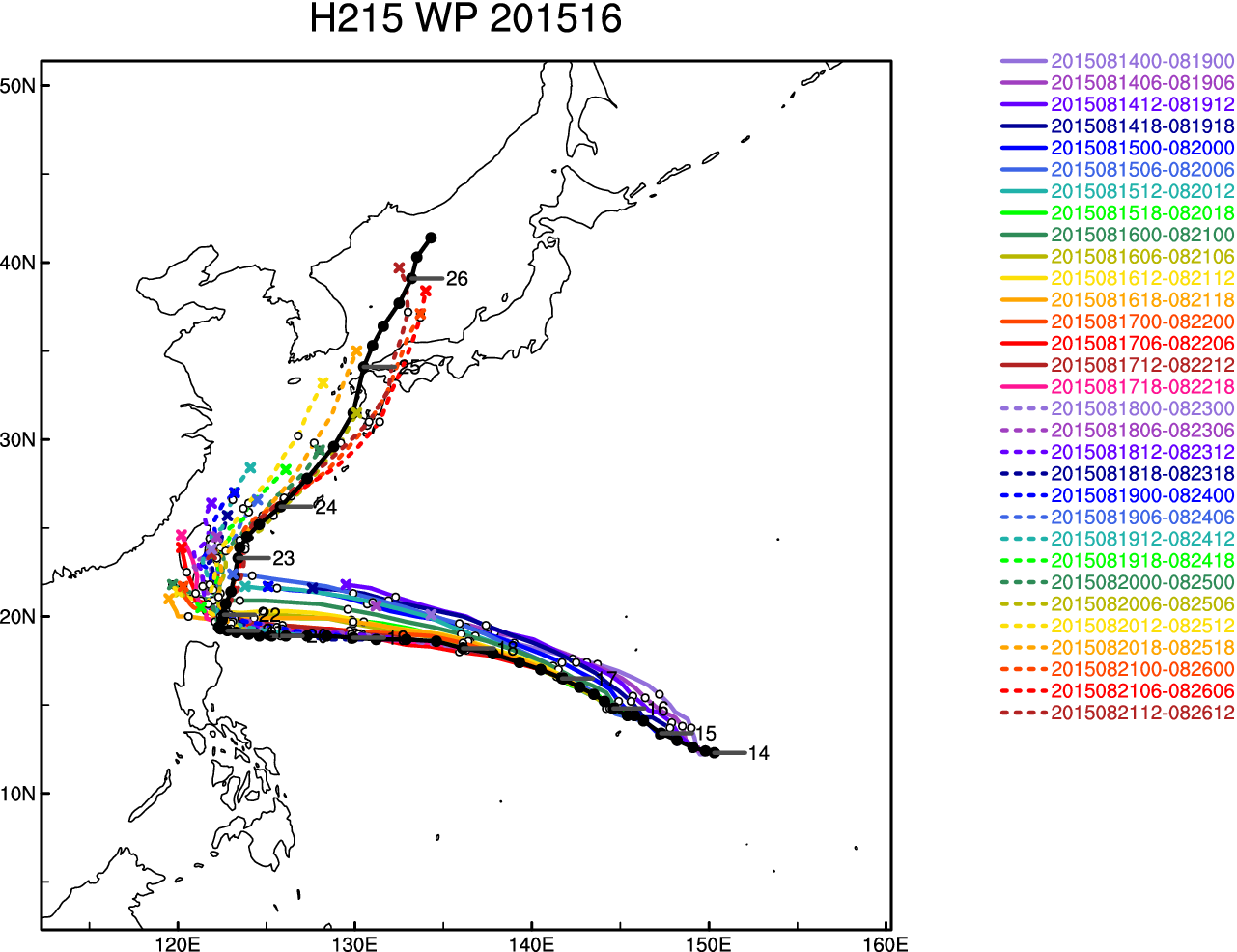 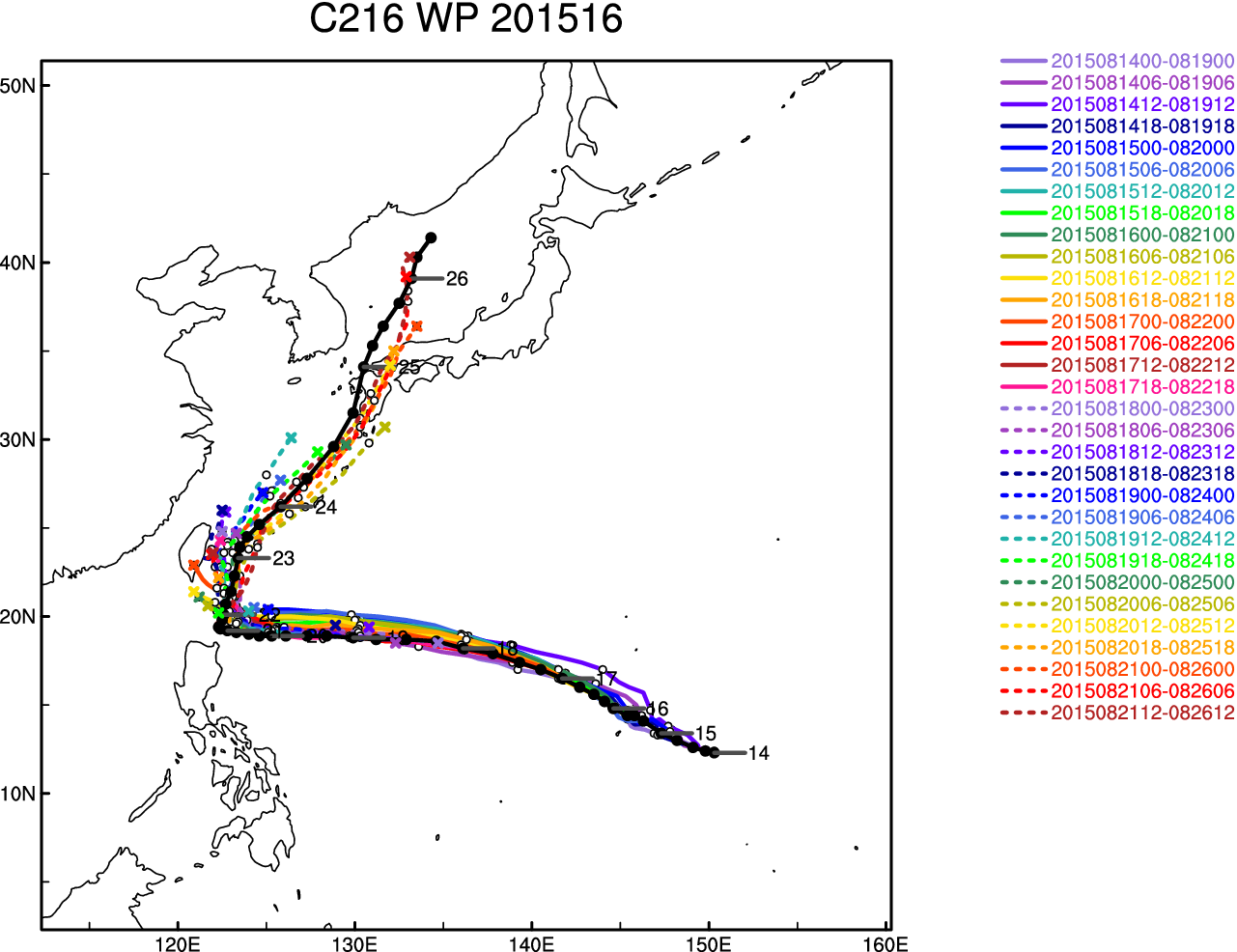 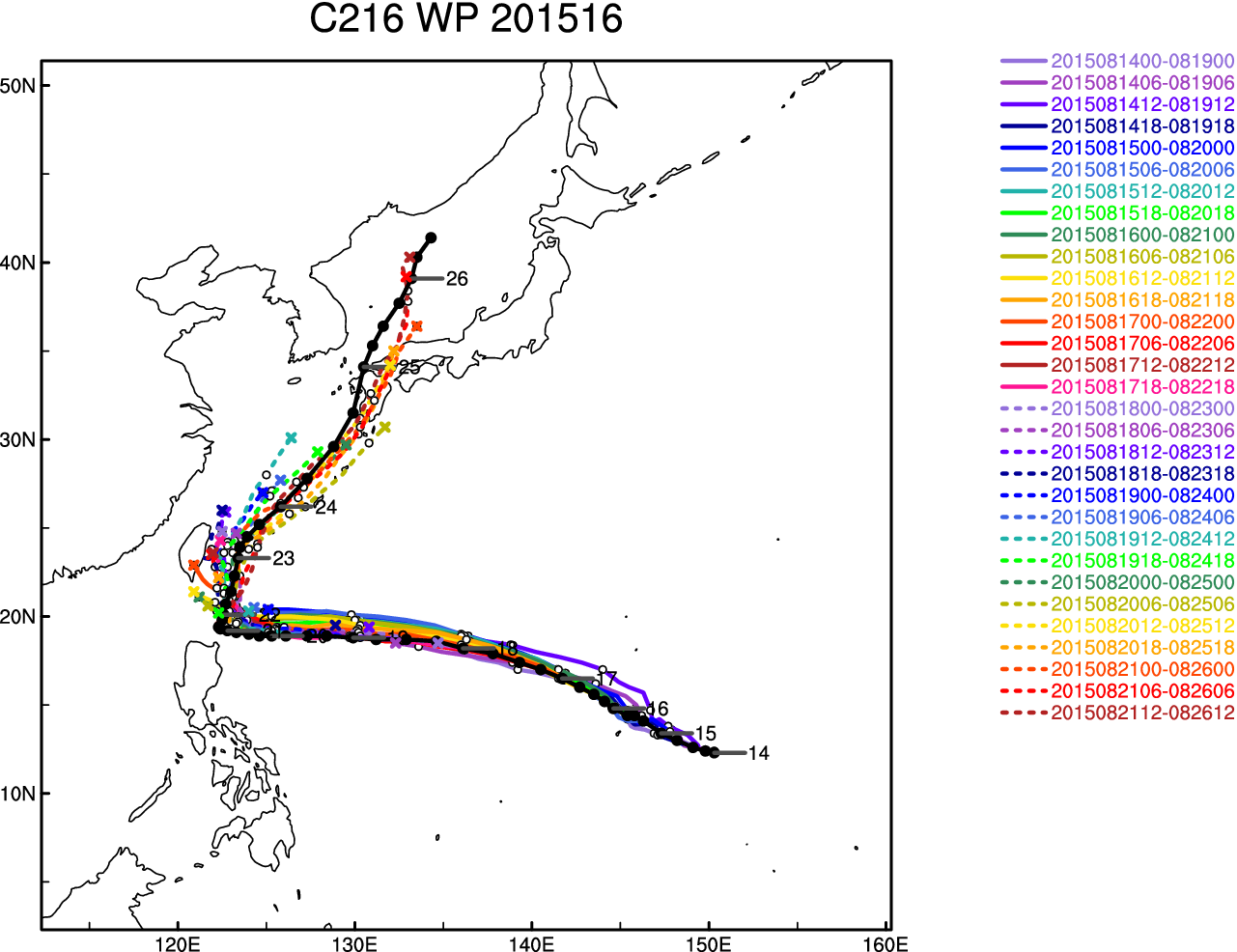 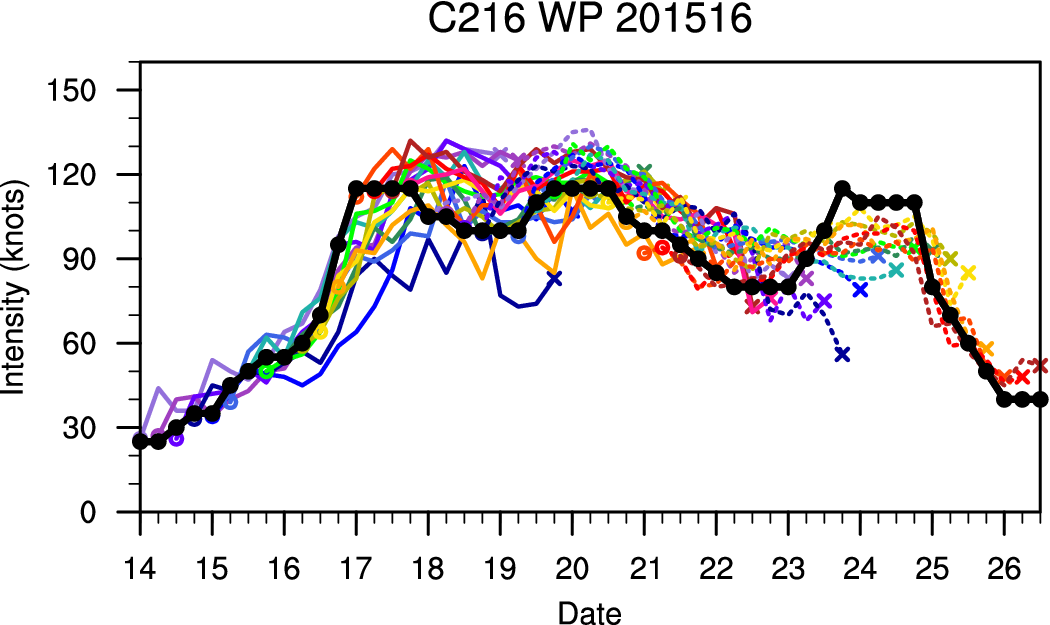 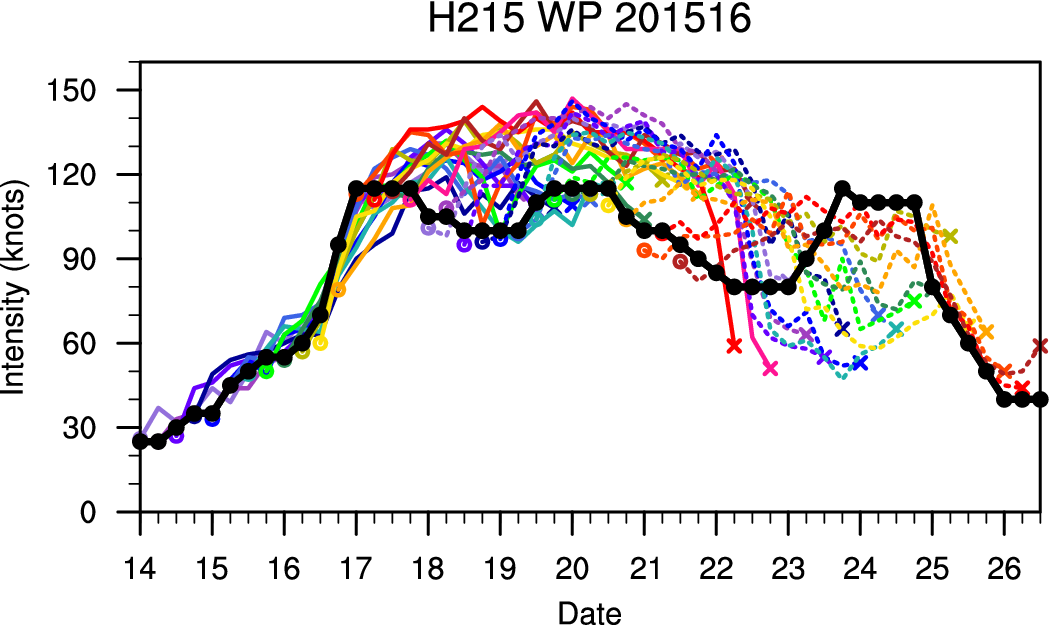 5
Case: 2015 22W Mujigae
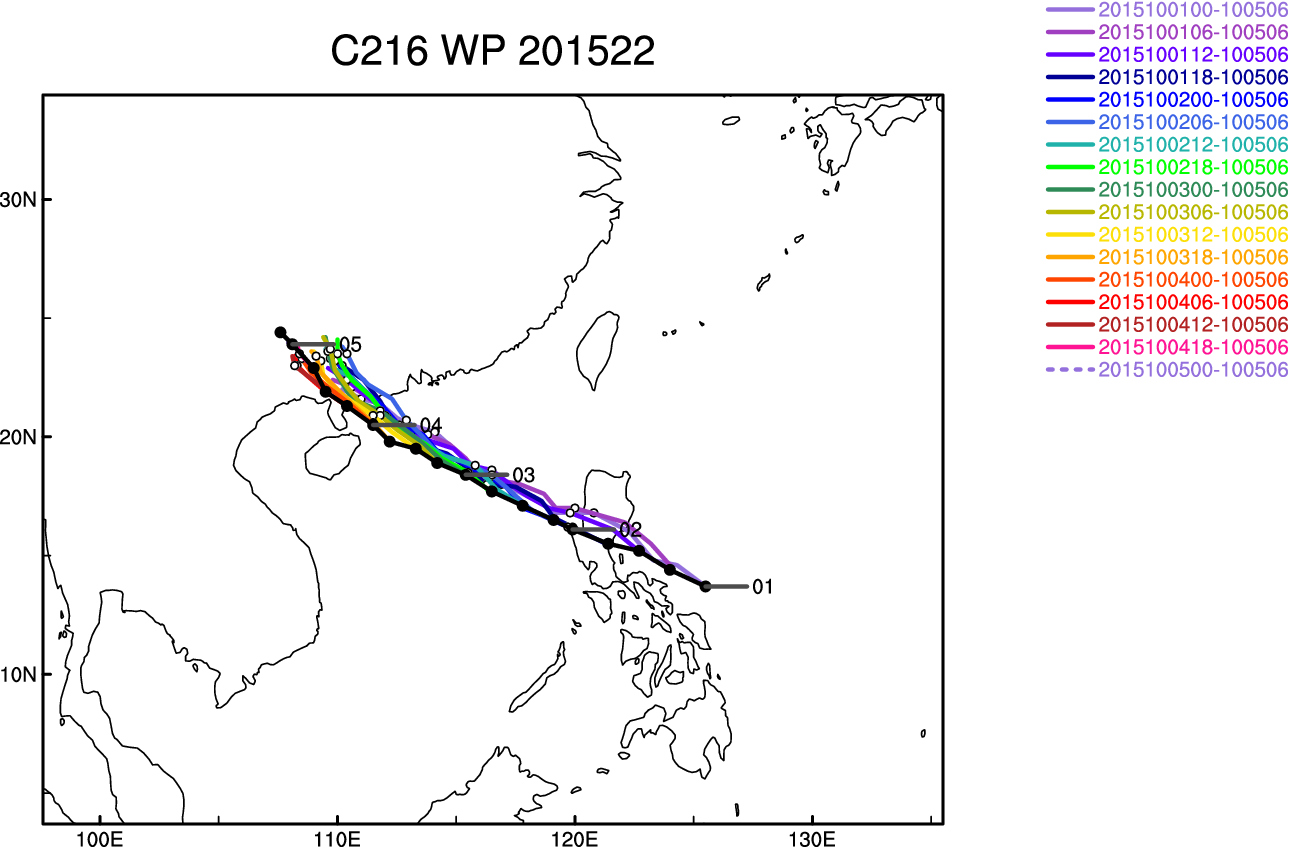 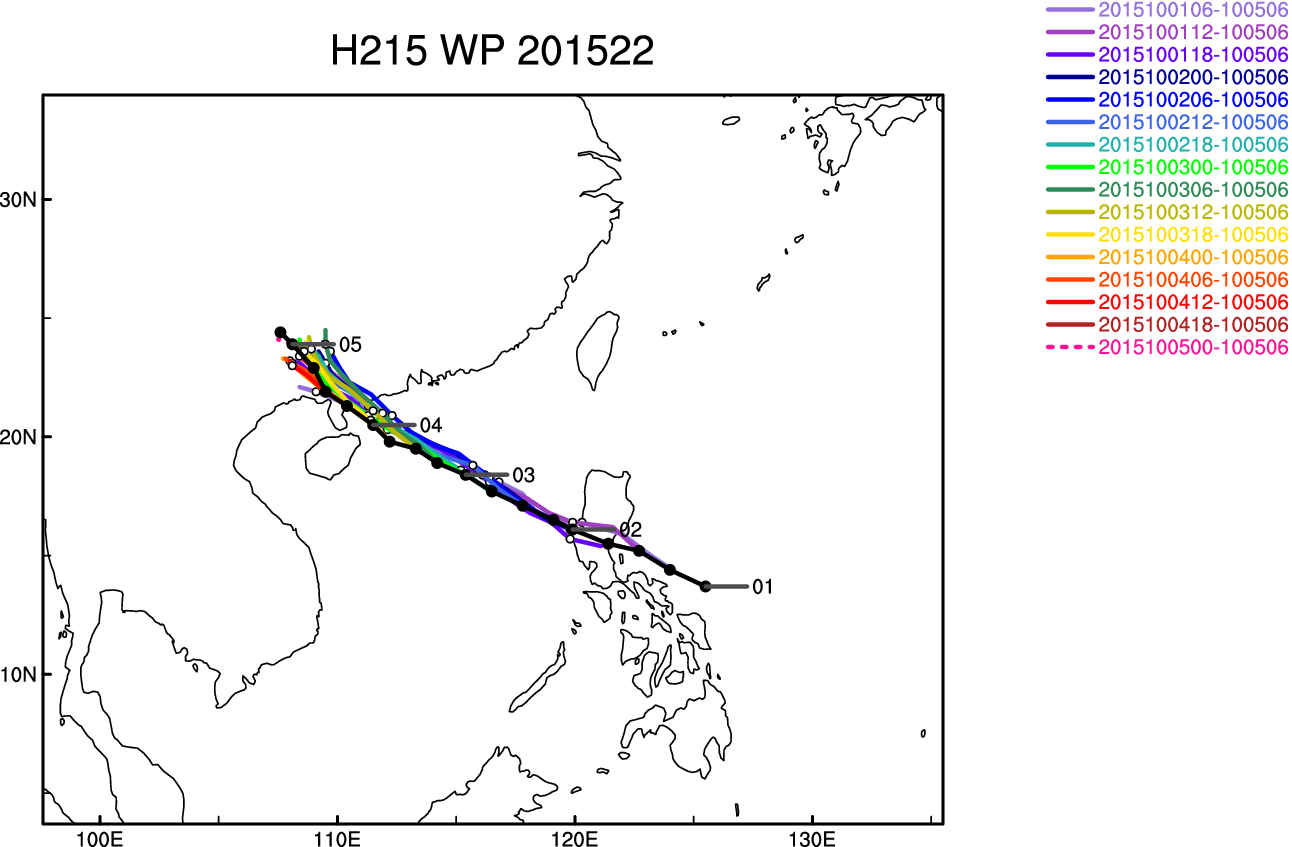 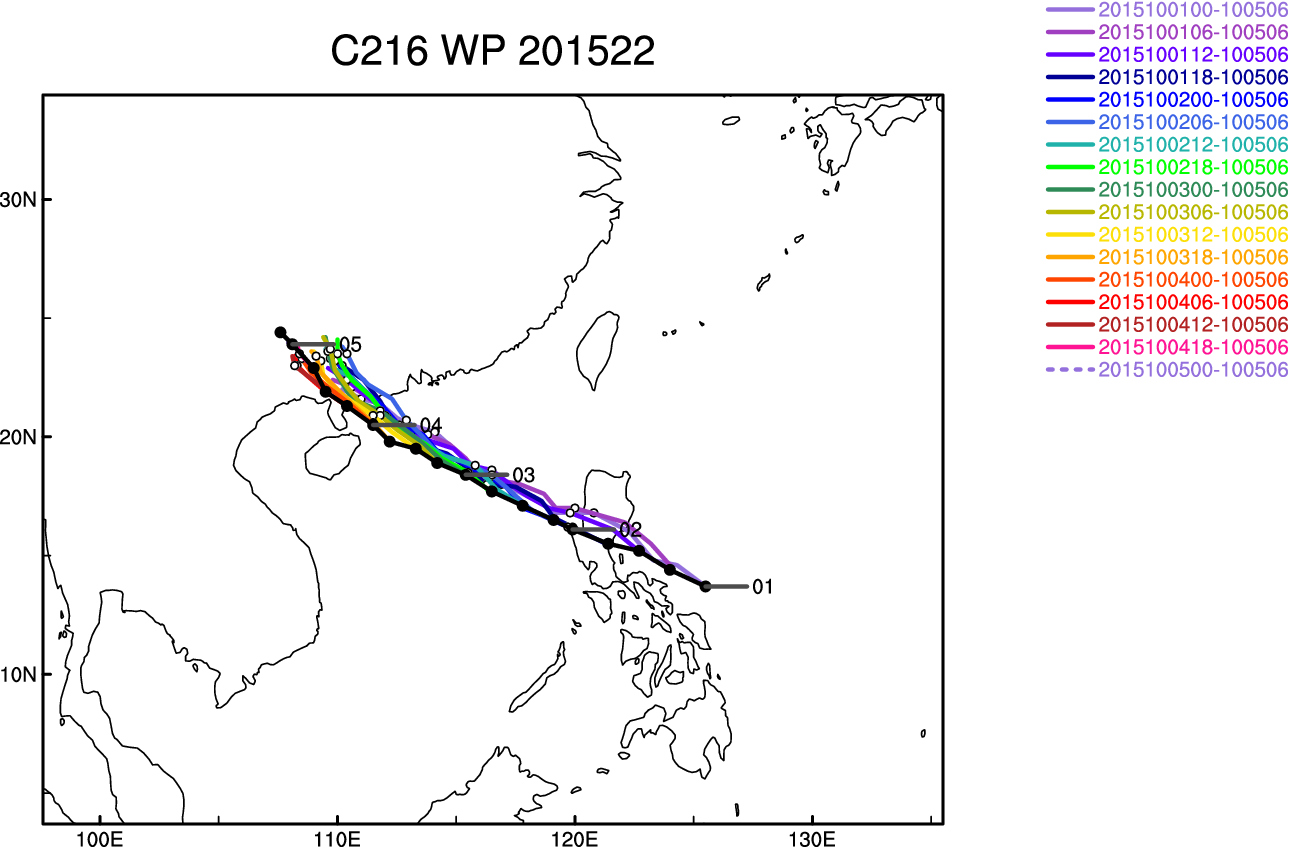 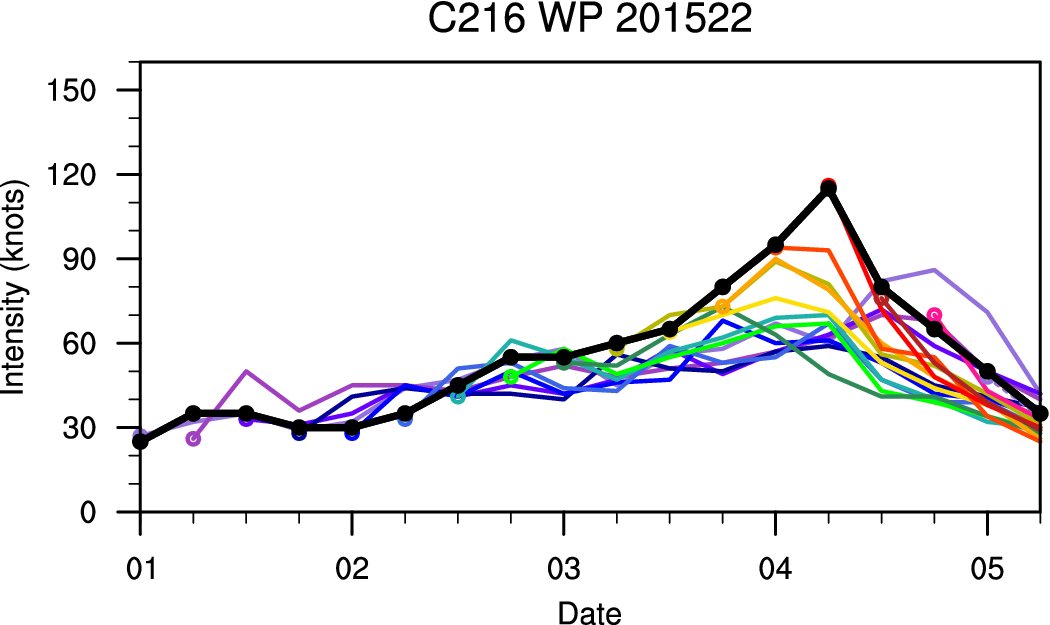 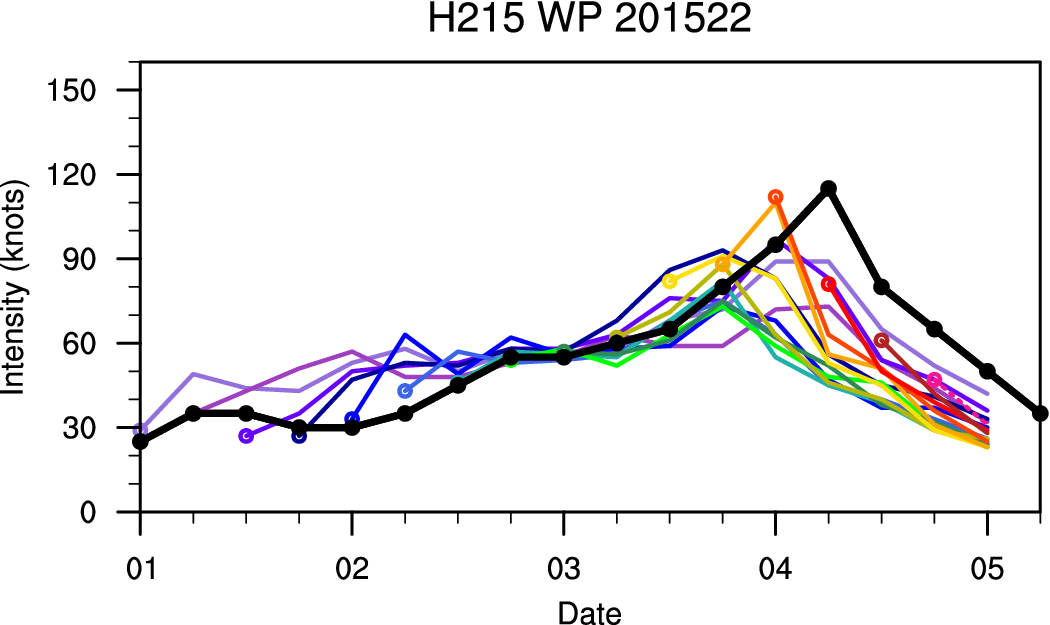 6
Case: 2015 20W Krovanh
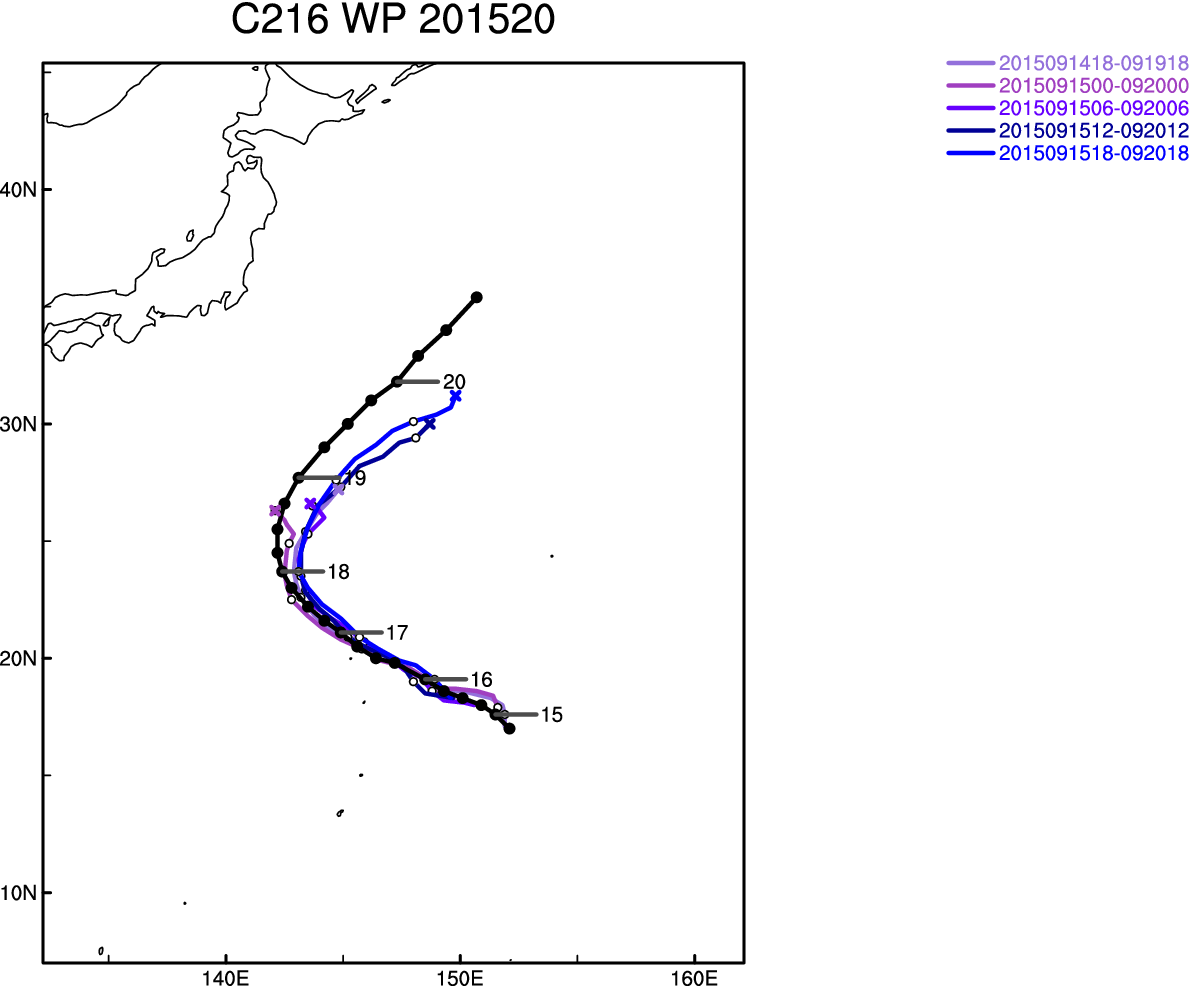 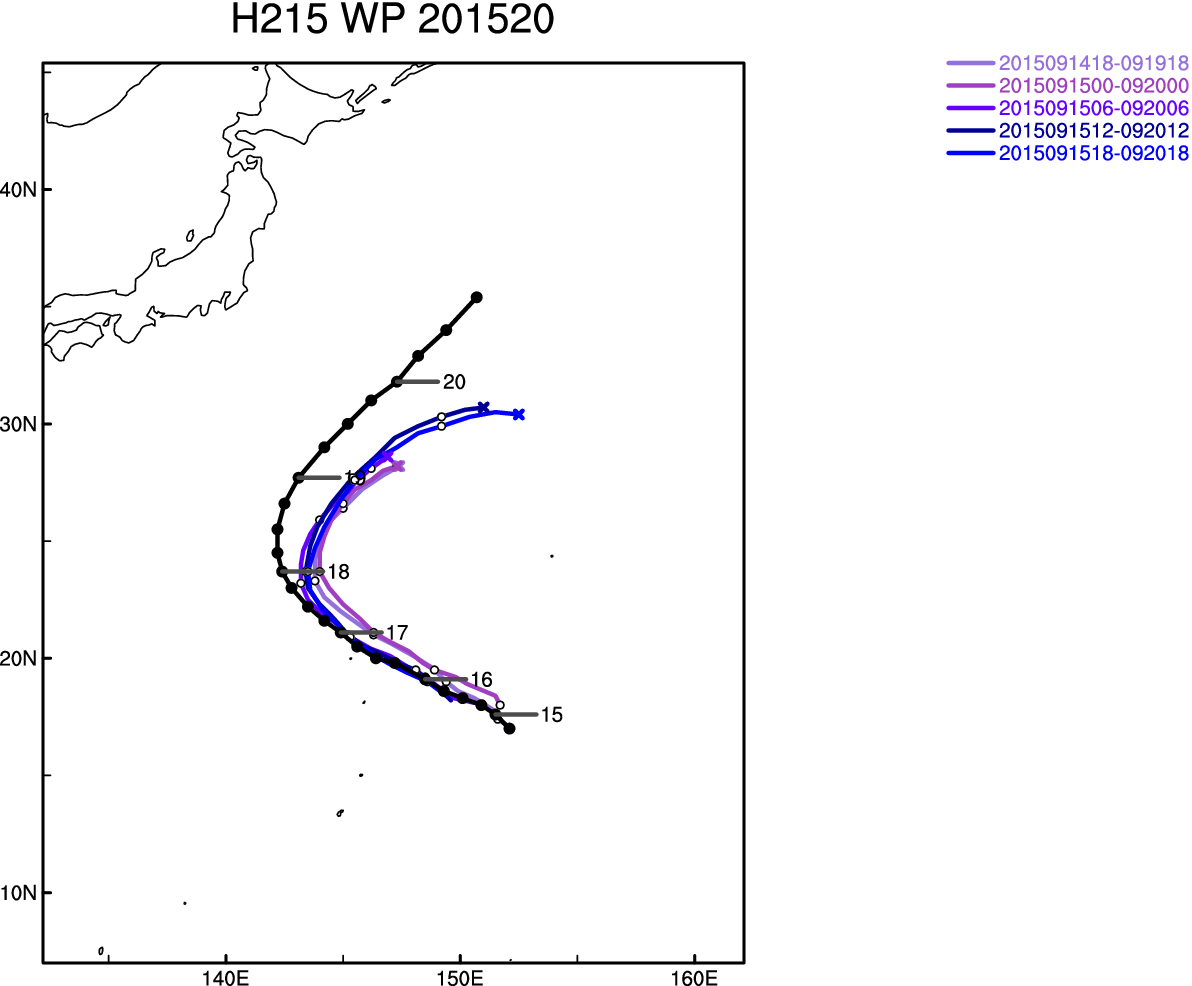 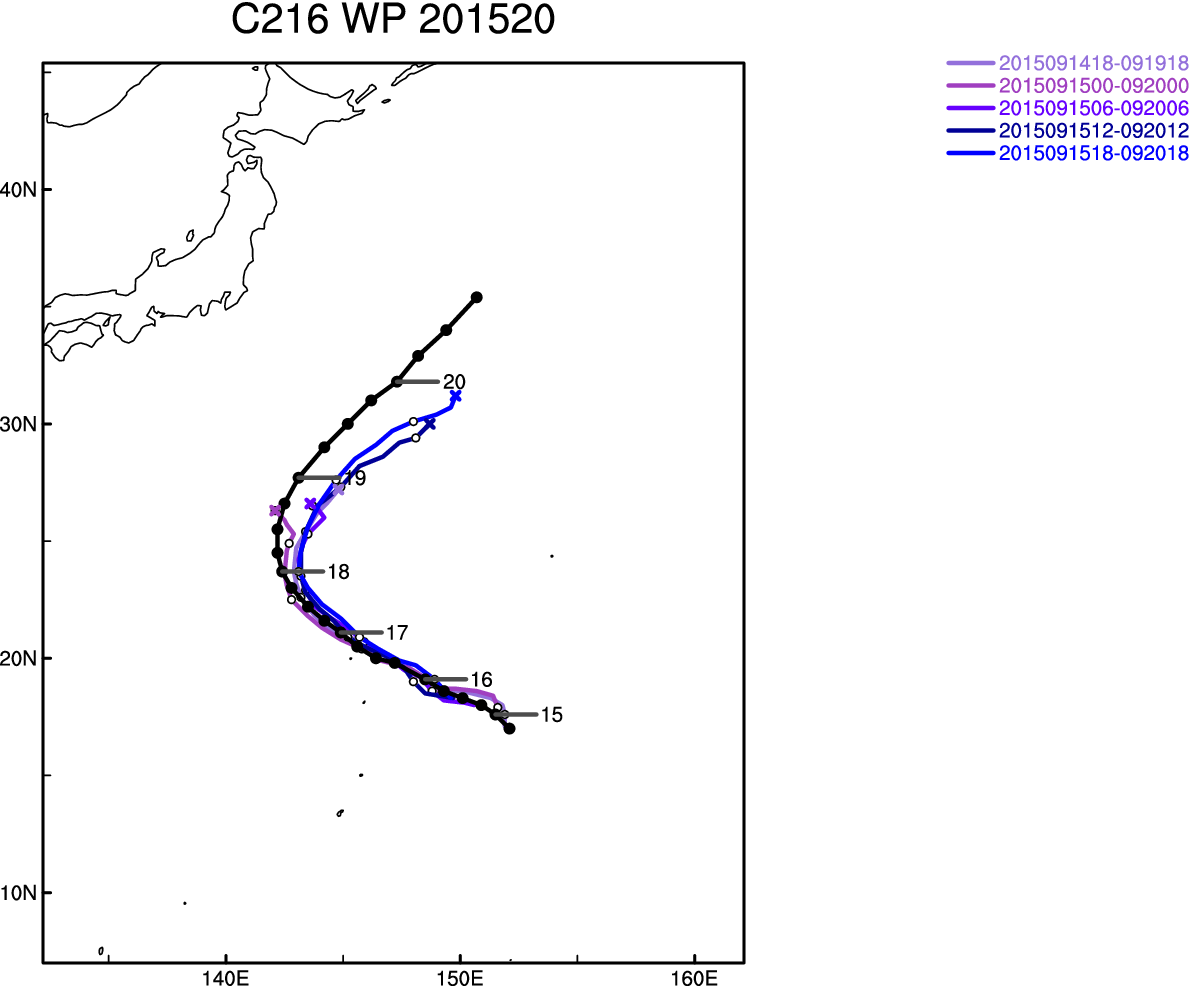 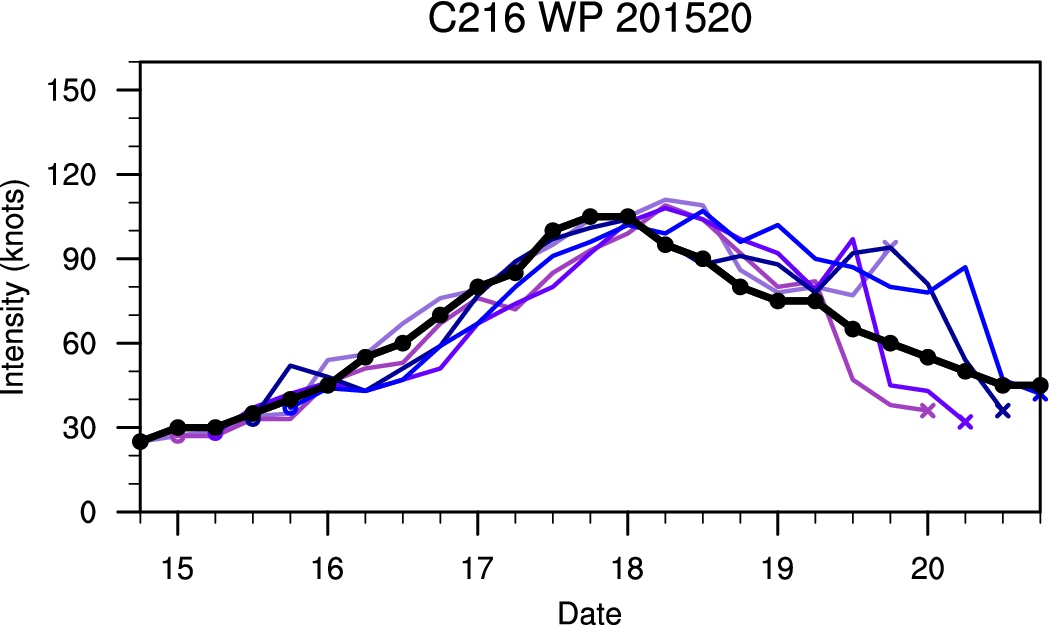 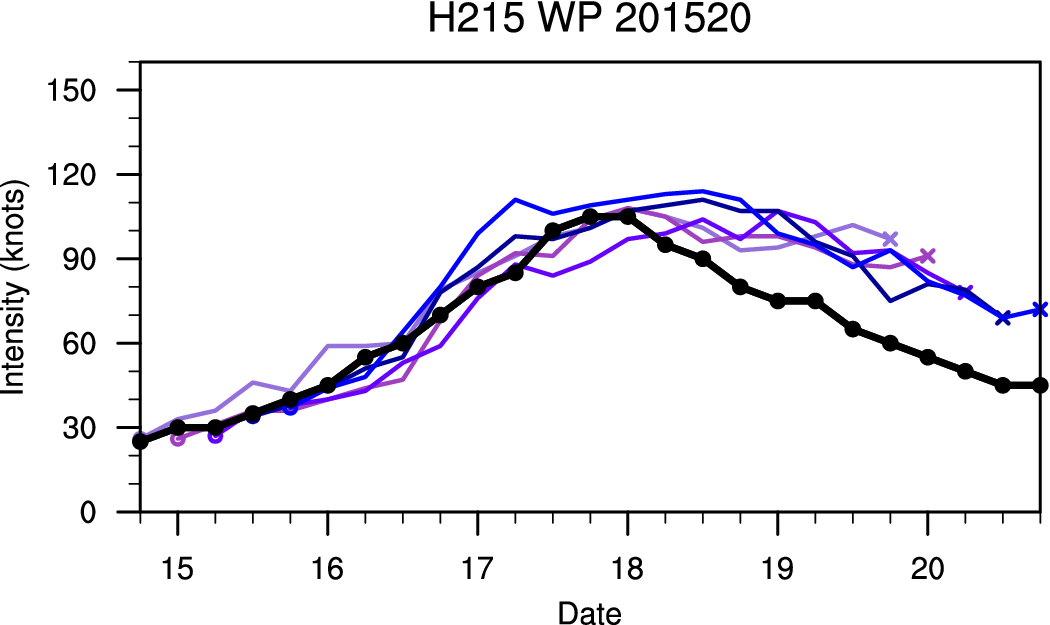 7
Summary: most improved/degraded storms (sum of 0-120h fcst)
*storm ID: notable storms (6 or fewer storms)
8